La ciutat o el poble, són els ecosistemes propis de l’espècie humana.
Es regeix per les mateixes lleis dels ecosistemes naturals: presenta un cicle de matèria i  energia.
Traslladar el model món natural a l’humà ajuda a comprendre millor el funcionament dels ecosistemes.
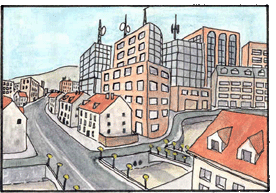 Característiques ecològiques de l’espècie humana

La diferència essencial entre l’espècie humana i la resta de les espècies és el consum energètic. Mentre totes les espècies presenten únicament metabolisme intern, l’espècie humana té consum d’energia a l’exterior del organisme: l’exometabolisme.

L’exometabolisme és un resultat de l’evolució que ha portat a l’espècie humana a tenir el que diem metabolisme cultural, representat pel conjunt d’estris que usam fora del organisme (edificis, vestit, transport,…


Consum d’energia a l’espècie humana

Metabolisme intern: 10%
Metabolisme extern: 90%
A l’escola podem estudiar com a models d’ecosistema:
La ciutat /el poble
L’escola
La classe

S’ha de fer un balanç d’entrades i sortides de matèria i energia
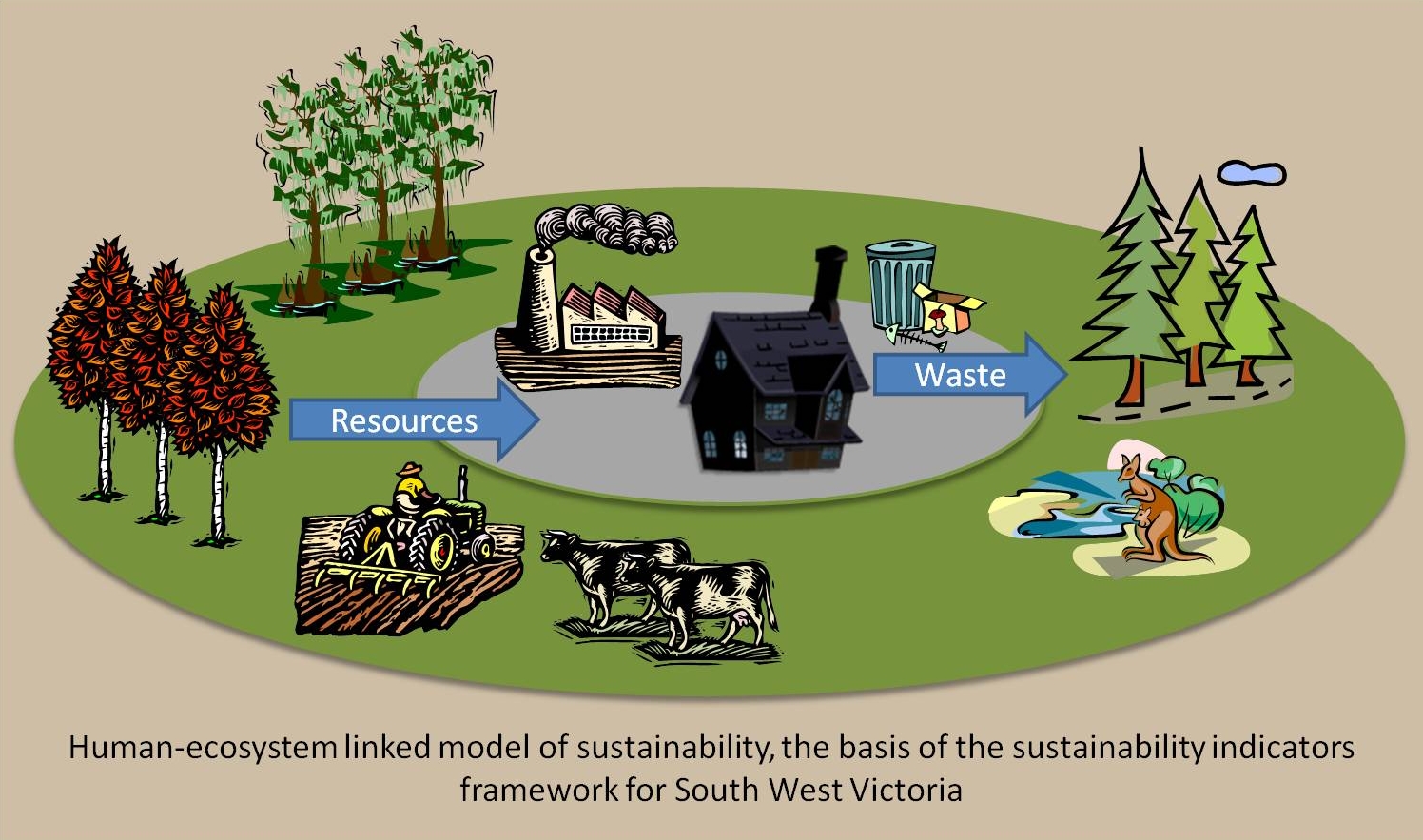 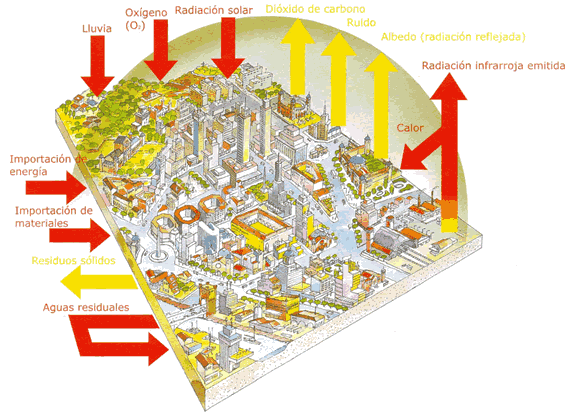 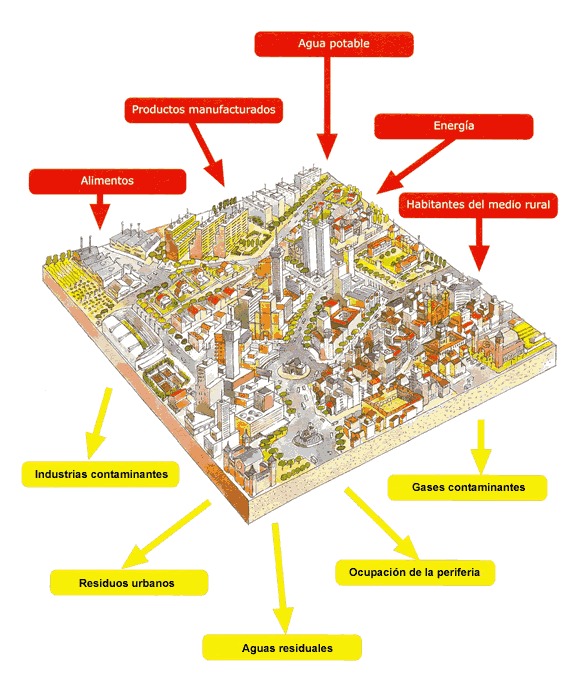